Sutton & Barto, Chapter 4
Dynamic Programming
Policy Improvement Theorem
Let π & π’ be any pair of deterministic policies s.t. for all s in S,

Then, π’ must be as good as, or better than, π:

If 1st inequality is strict for any state, then 2nd inequality must be strict for at least one state
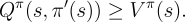 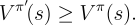 Policy Iteration
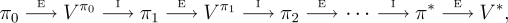 Value Iteration
Gambler’s problem
Series of coin flips. Heads: win as many dollars as staked. Tails: lose it.
On each flip, decide proportion of capital to stake, in integers
Ends on $0 or $100
Example: prob of heads = 0.4
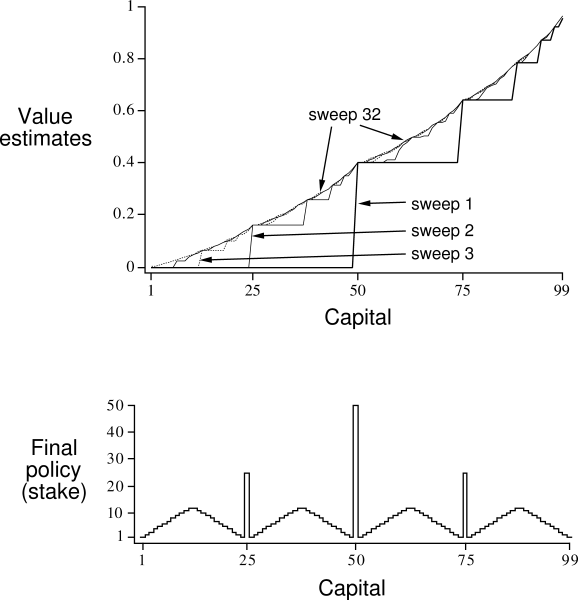 Gambler’s problem
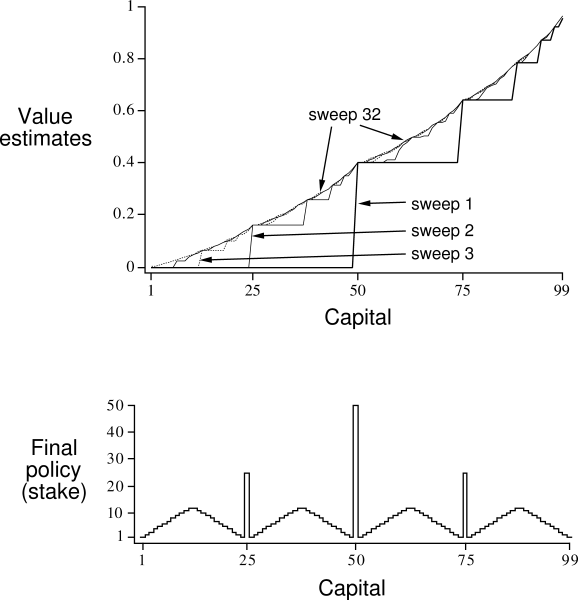 Series of coin flips. Heads: win as many dollars as staked. Tails: lose it.
On each flip, decide proportion of capital to stake, in integers
Ends on $0 or $100
Example: prob of heads = 0.4
Generalized Policy Iteration
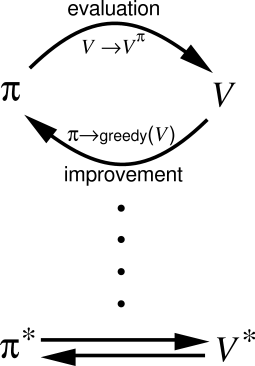 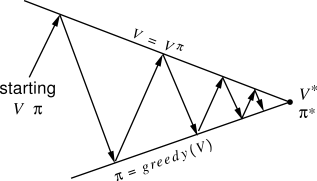 Generalized Policy Iteration
V stabilizes when consistent with π
π stabilizes when greedy with respect to V
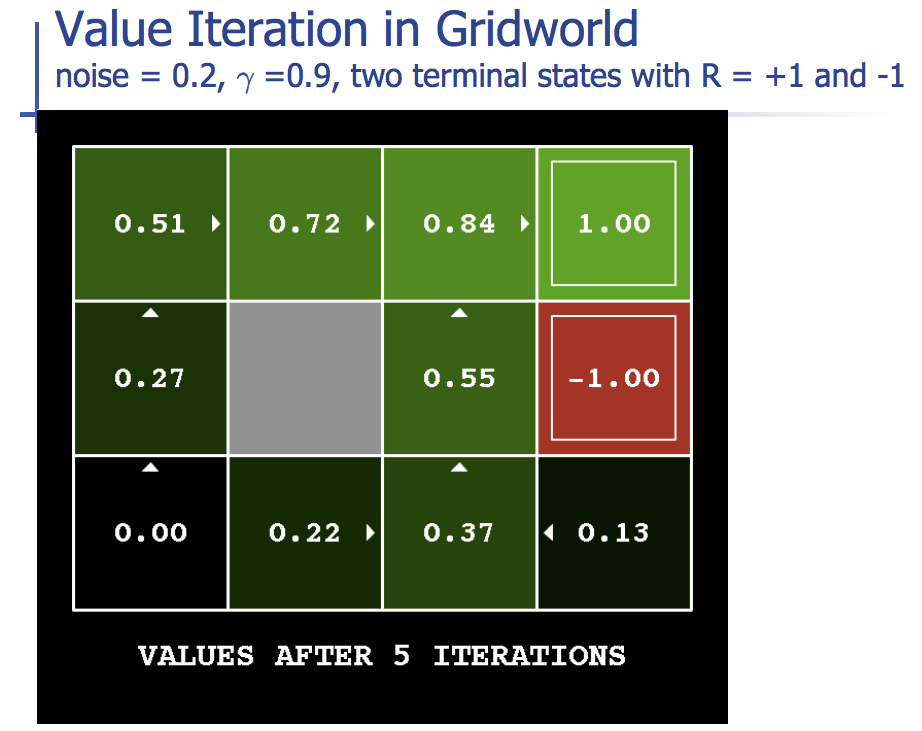 Asynchronous DP
Can backup states in any order
But must continue to back up all values, eventually
Where should we focus our attention?
Asynchronous DP
Can backup states in any order
But must continue to back up all values, eventually
Where should we focus our attention?

Changes to V
Changes to Q
Changes to π
Aside
Variable discretization
When to Split
Track Bellman Error: look for plateaus
Where to Split
Which direction?
Value Criterion: Maximize the difference in values of subtiles = minimize error in V
Policy Criterion: Would the split change policy?
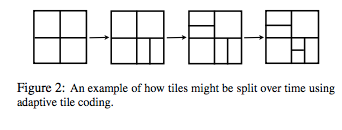 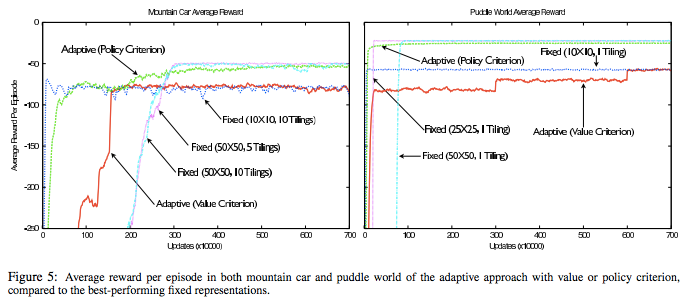 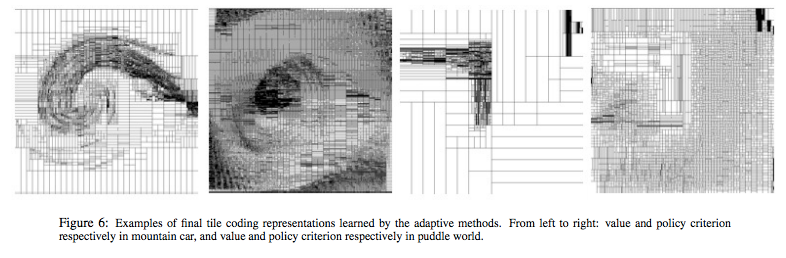 Optimal value function satisfies the fixed-point equation for all states x:


Define Bellman optimality operator:



Now, V* can be defined compactly:
T* is a maximum-norm contraction. 
The fixed-point equation, T*V=V, has a unique solution

Or, let T* map Reals in X×A to the same, and:
Value iteration:
Vk+1=T*Vk, k≥0
Qk+1=T*Qk, k≥0

This “Q-iteration” converges asymptotically:

(uniform norm/supremum norm/Chebyshev norm)
Also, for Q-iteration, we can bound the suboptimality for a set number of iterations based on the discount factor and maximum possible reward
Monte Carlo
Administrative area in the Principality of Monaco
Founded in 1866, named “Mount Charles” after then-reigning price, Charles III of Monaco
1st casino opened in 1862, not a success
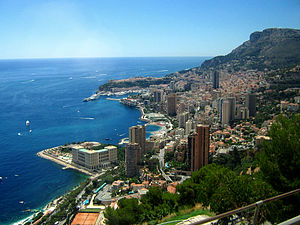 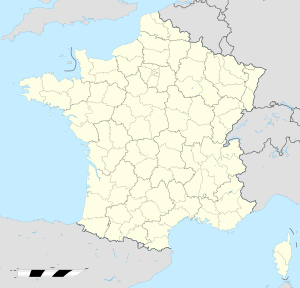 Monte Carlo Methods
Computational Algorithms: repeated random sampling
Useful when difficult / impossible to obtain a closed-form expression, or if deterministic algorithms won’t cut it
Modern version: 1940s for nuclear weapons program at Los Alamos (radiation shielding and neutron penetration)
Monte Carlo = code name (mathematician’s uncle gambled there)
Soon after, John von Neumann programmed ENIAC to carry out these calculations

Physical Sciences
Engineering
Applied Statistics
Computer Graphics, AI
Finance/Business
Etc.
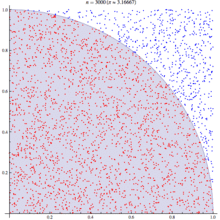 Rollouts
Exploration vs. Exploitation
On- vs. Off-policy
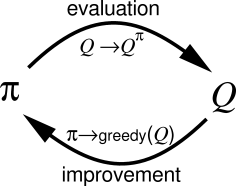